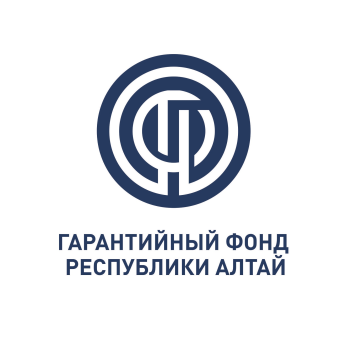 Некоммерческая организация

«Гарантийный Фонд
Республики Алтай»
Вид финансовой поддержки
Предоставление поручительств за субъектов малого и среднего предпринимательства 
перед финансовыми организациями 
в случае недостаточности собственного обеспечения (залога)
Когда можно воспользоваться поручительством
Изначально собственного залога недостаточно для получения кредита или займа

Стоимость залога снижена в результате  независимой оценки или оценки финансовой организации

Стоимость залога снижена в результате применения финансовой организацией корректирующих дисконтов

Предприниматель не хочет закладывать имущество 

Высокие дополнительные затраты связанные с оформлением имущества в залог  (затраты на оценку, страхование и тд)
Поручительство Гарантийного фонда Республики Алтай
по кредитным продуктам коммерческих банков
Основные параметры программ поручительства
Поручительство покрывает  до  70% размера основного долга по кредиту

Максимальный размер поручительства 3 000 000 рублей

Максимальный размер поручительства на взаимосвязанных заемщиков 4 500 000 рублей

Максимальный срок поручительства до 15 лет

Возможность предоставления поручительств начинающим юридическим лицам, предпринимателям и «самозанятым» гражданам

Вознаграждение за предоставление поручительства 0,5% в год от суммы поручительства, возможность рассрочки оплаты вознаграждения
Поручительство Гарантийного фонда Республики Алтай
по кредитным продуктам МКК, НКО «Фонд поддержки МСП РА»
Основные параметры программ поручительства
Поручительство покрывает  до 50% размера основного долга по всем видам займов Фонда

Максимальный размер поручительства 3 000 000 рублей

Максимальный размер поручительства на взаимосвязанных заемщиков 4 500 000 рублей

Максимальный срок поручительства до 60 месяцев

Возможность предоставления поручительств начинающим юридическим лицам, предпринимателям и «самозанятым» гражданам

Вознаграждение за предоставление поручительства 0,5% в год от суммы поручительства, возможность рассрочки оплаты вознаграждения
Как получить поручительство Гарантийного фонда
1. Самостоятельно обратиться в финансовую организацию, оформить заявку на кредит или займ, предоставить документы в соответствии с требованиями (предоставления документов непосредственно в Гарантийный фонд на этом этапе не требуется);

2. Финансовая организация рассматривает заявку, анализирует представленные документы и оценивает финансовое состояние заемщика, принимает решение о возможности кредитования (с определением необходимого обеспечения по договору) или отказе в предоставлении кредита;

3. В случае, если обеспечения недостаточно для выдачи кредита, финансовая организация информирует предпринимателя о возможности привлечения поручительства Гарантийного фонда. При этом предприниматель сам вправе заявить о своем желании получить кредит под поручительство Гарантийного фонда. Финансовая организация самостоятельно направляет заявку  и прилагаемые к ней документы непосредственно в Гарантийный фонд;

4. При принятии Гарантийным фондом положительного решения о предоставлении поручительства, подписывается трехсторонний договор поручительства между предпринимателем, финансовой организацией и Гарантийным фондом;

5. После заключения (подписания) договора поручительства в установленный договором поручительства срок и в указанном в нем размере предприниматель оплачивает Фонду вознаграждение за предоставление поручительства.
Как получить поручительство Гарантийного фонда
Обратиться в финансовую организацию, оформить заявку на кредит или займ, предоставить документы в соответствии с требованиями организации
Наши контакты:
НКО «Гарантийный фонд Республики Алтай»
г. Горно-Алтайск: ул. Комсомольская, д. 9
тел: 8 (38822) 2-05-49,моб.тел/WhatsApp: 8-913-699-9307e-mail: Fond-04@yandex.ru
Сайт: www.мойбизнес04.рф
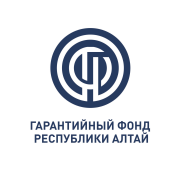 Спасибо за внимание!